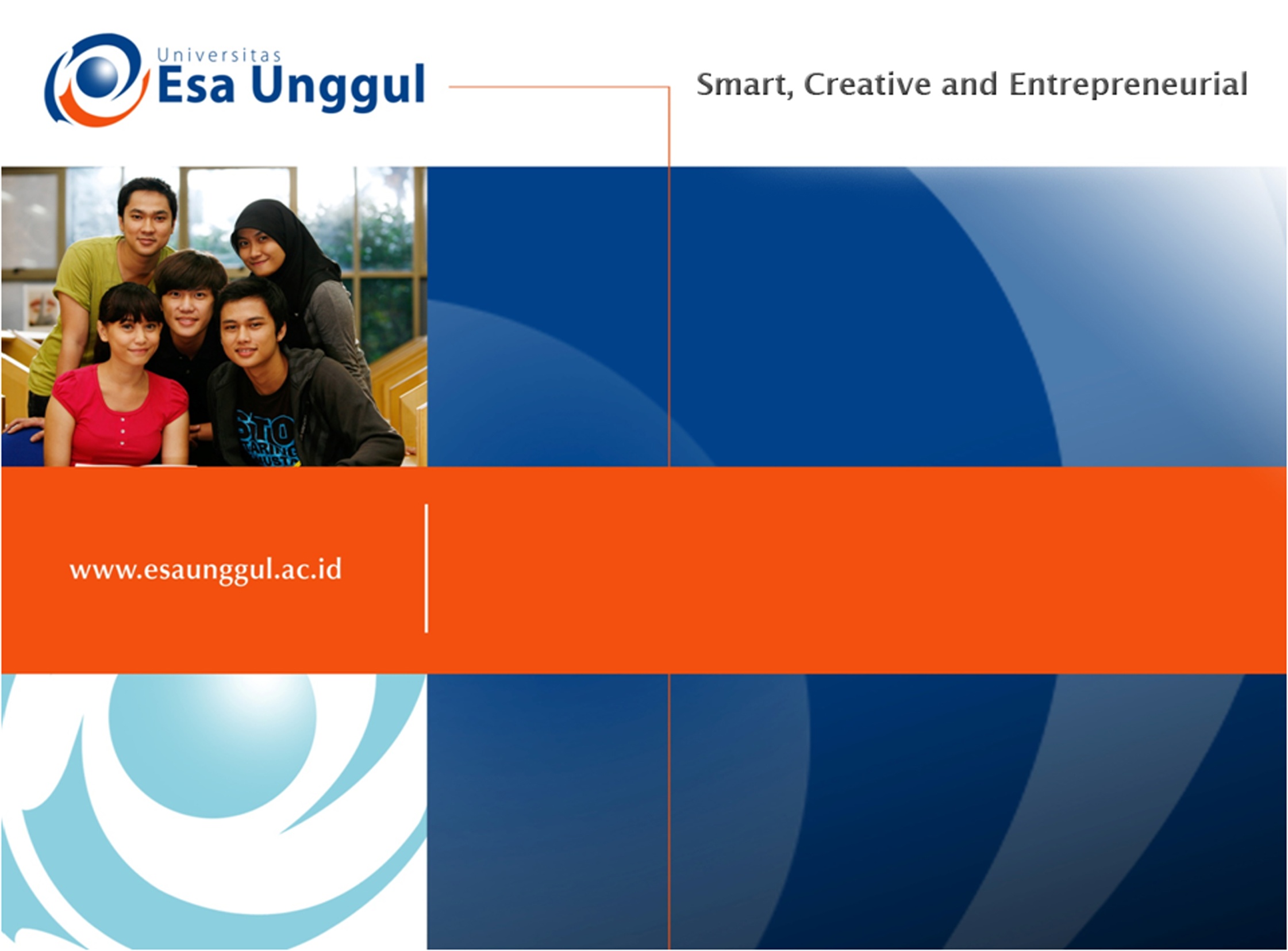 PERTEMUAN 13
	
	Manajemen Informasi dan Rekam Medis (MIRM) Dalam SNARS Edisi 1.1
SISWATI

PROGRAM STUDI  D3 REKAM MEDIS DAN  INFORMASI KESEHATAN FAKULTAS ILMU-ILMU KESEHATAN 
UNIVERSITAS  ESA  UNGGUL
6/22/2020
1
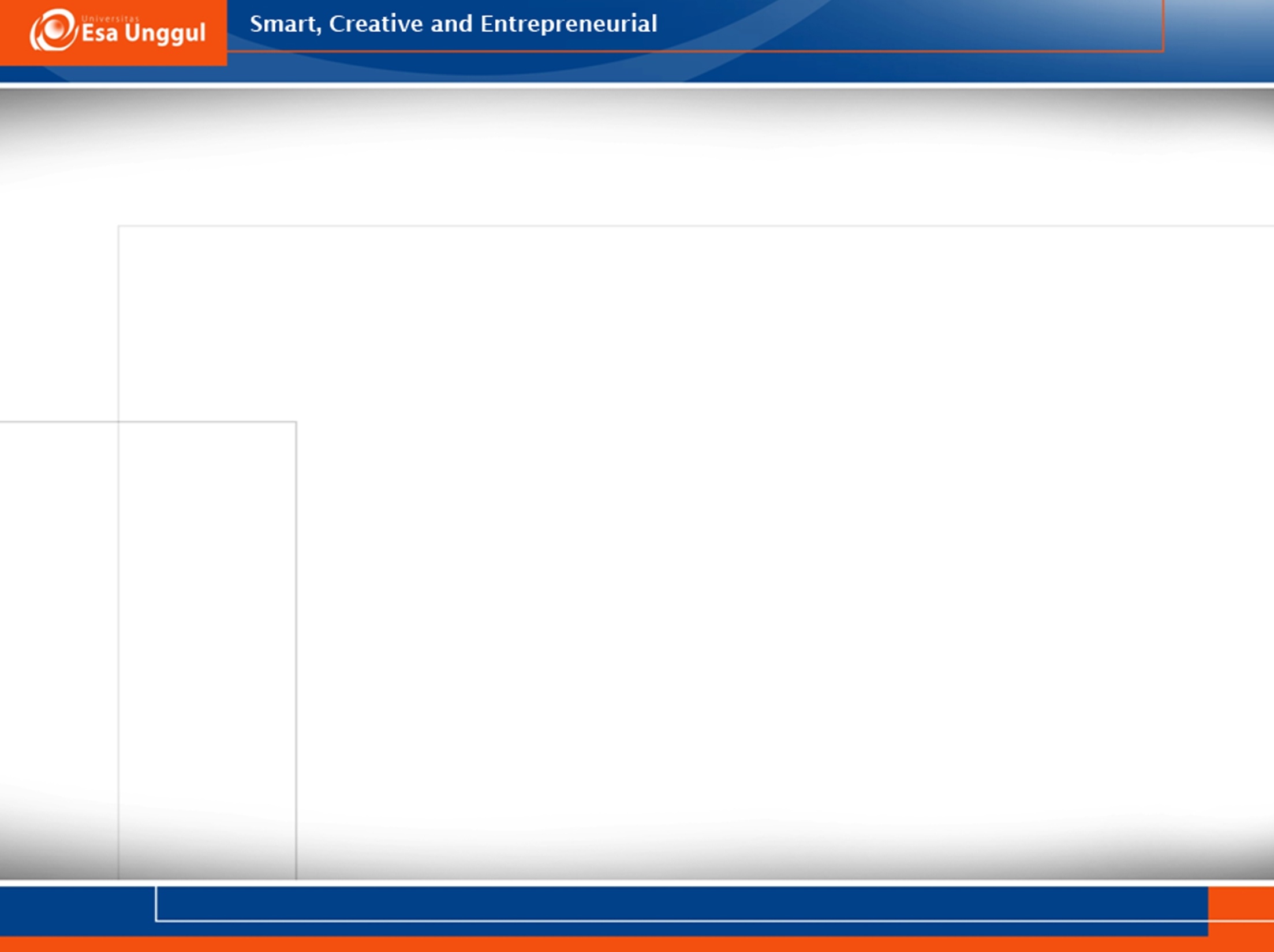 KEMAMPUAN YANG DIHARAPKAN
UMUM: 
	Mahasiswa mampu memahami standar manajemen informasi dan rekam medis (MIRM) dalam standar akreditasi rumah sakit (SNARS)
KHUSUSMEMAHAMI:
Akreditasi rumah sakit
Manajemen informasi
Manajemen rekam medis
6/22/2020
2
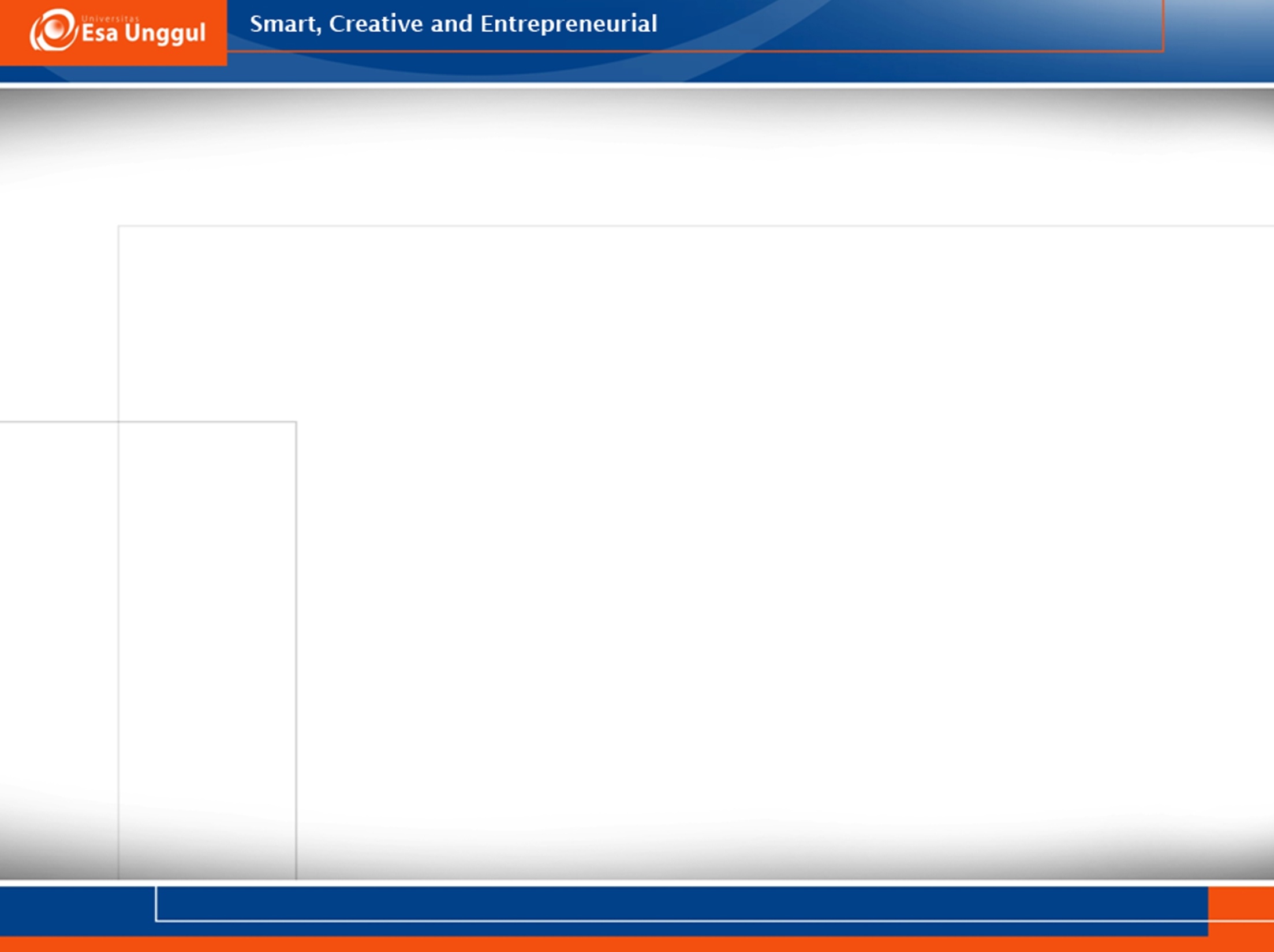 Standar Akreditasi Rumah Sakit (SNARS) Edisi 1.1
6/22/2020
3
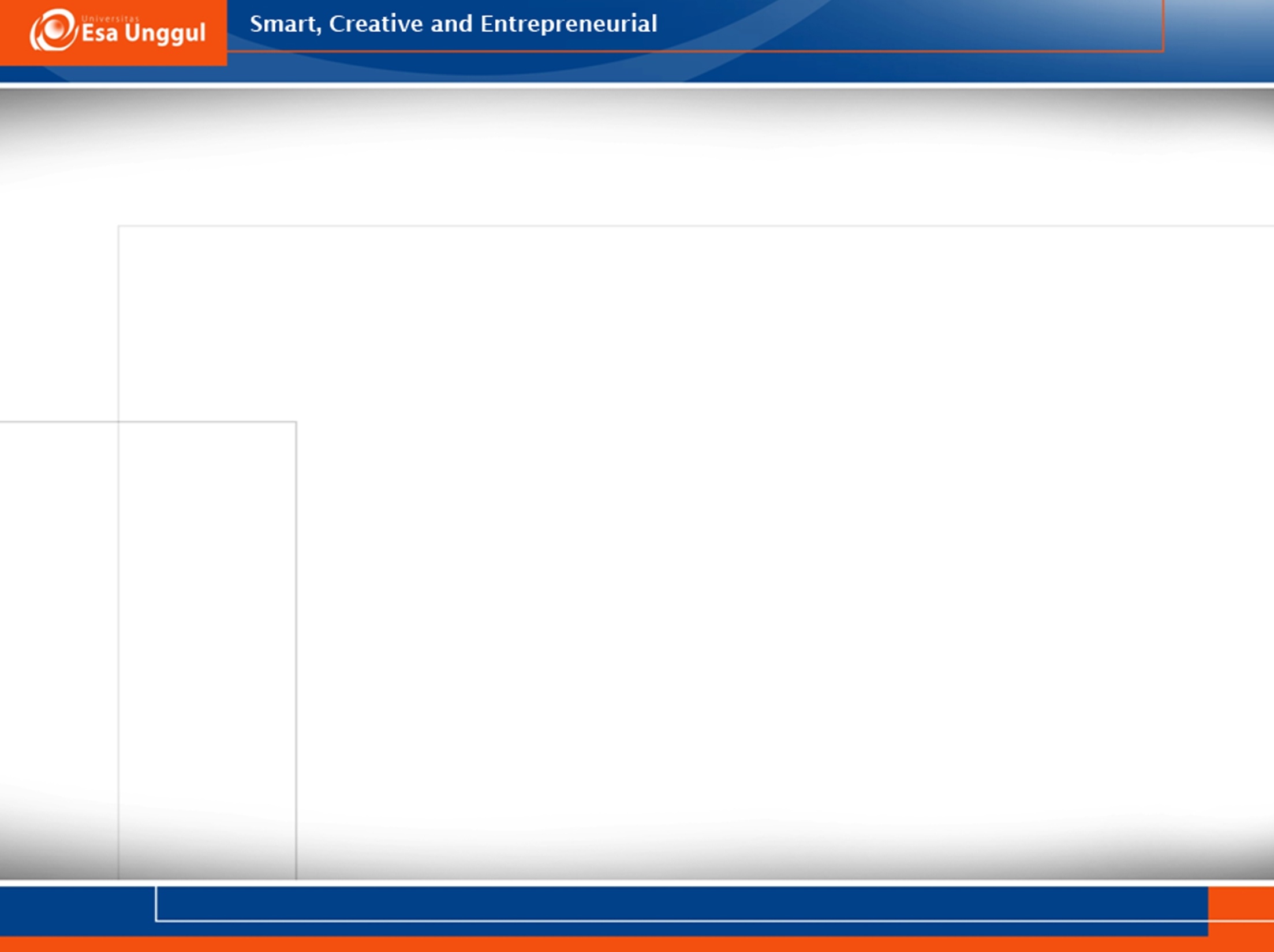 PERMENKES RI NO.12/2020: AKREDITASI RUMAH SAKIT
Akreditasi RS adalah
pengakuan terhadap mutu pelayanan RS, setelah dilakukan penilaian bahwa RS memenuhi standar akreditasi
Akreditas RS dilakukan setiap 4 tahun
6/22/2020
4
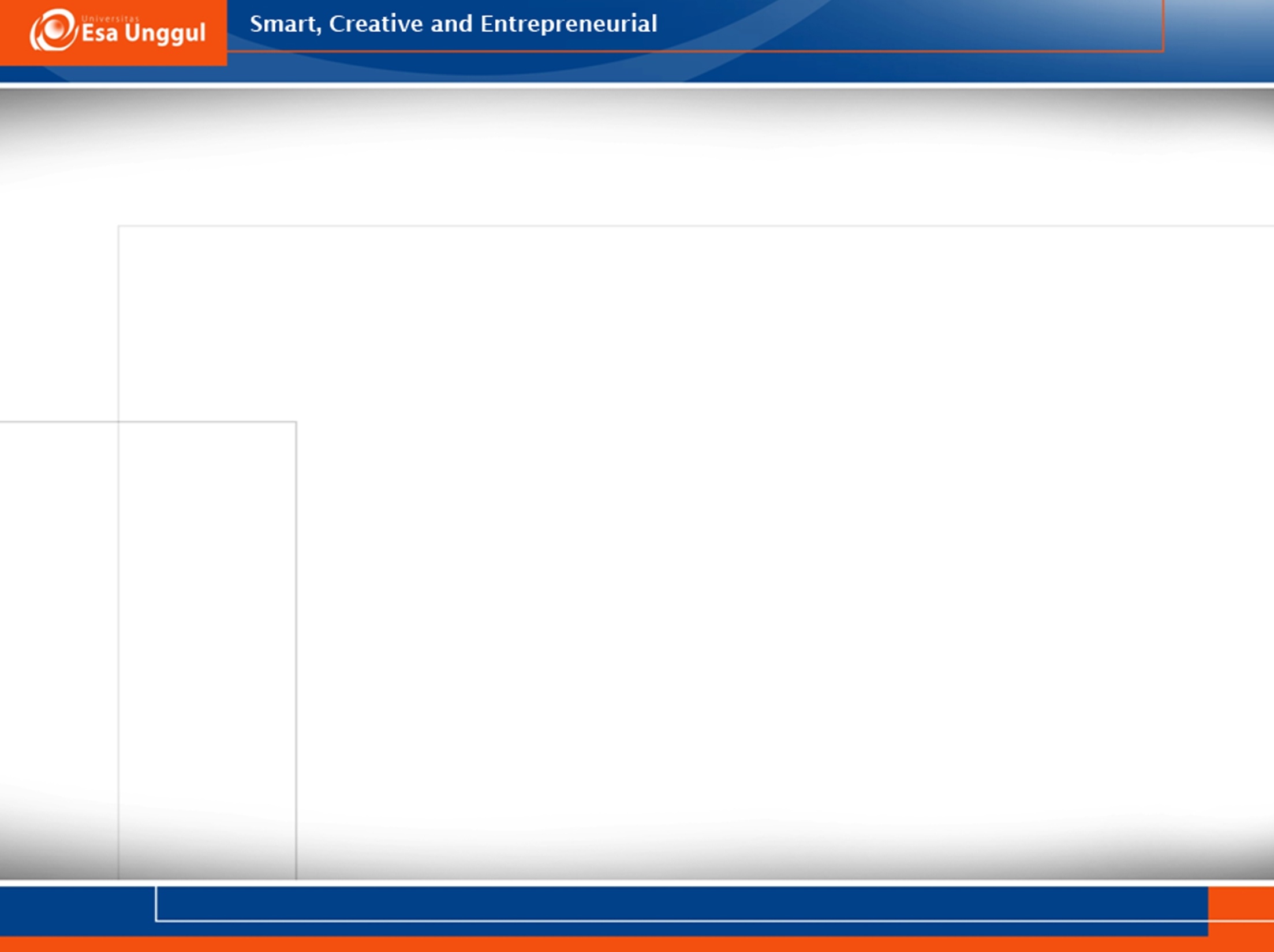 PERMENKES RI NO.12/2020:
Standar akreditasi 
Adalah pedoman yang berisi tingkat pencapaian yang harus dipenuhi oleh RS dalam meningkatkan mutu pelayanan dan keselamatan pasien
6/22/2020
5
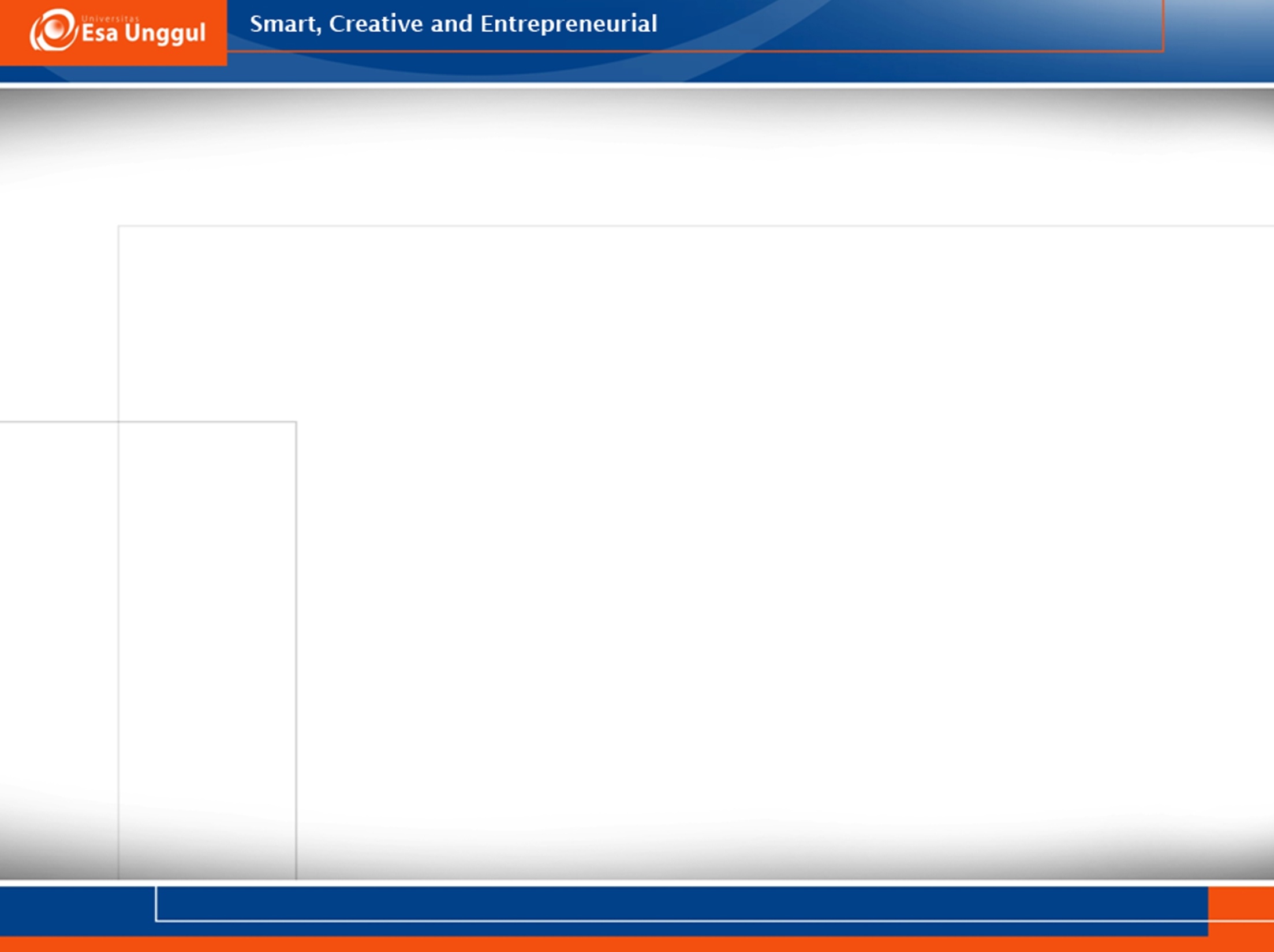 TUJUAN AKREDITASI
Meningkatkan mutu pelayanan RS secara berkelanjutan dan melindungi keselamatan pasien RS
Meningkatkan perlindungan bagi masyarakat, SDM RS dan RS sebagai institusi
Meningkatkan tata kelola RS dan tata kelola klinis
Mendukung program pemerintah di bidang kesehatan
6/22/2020
6
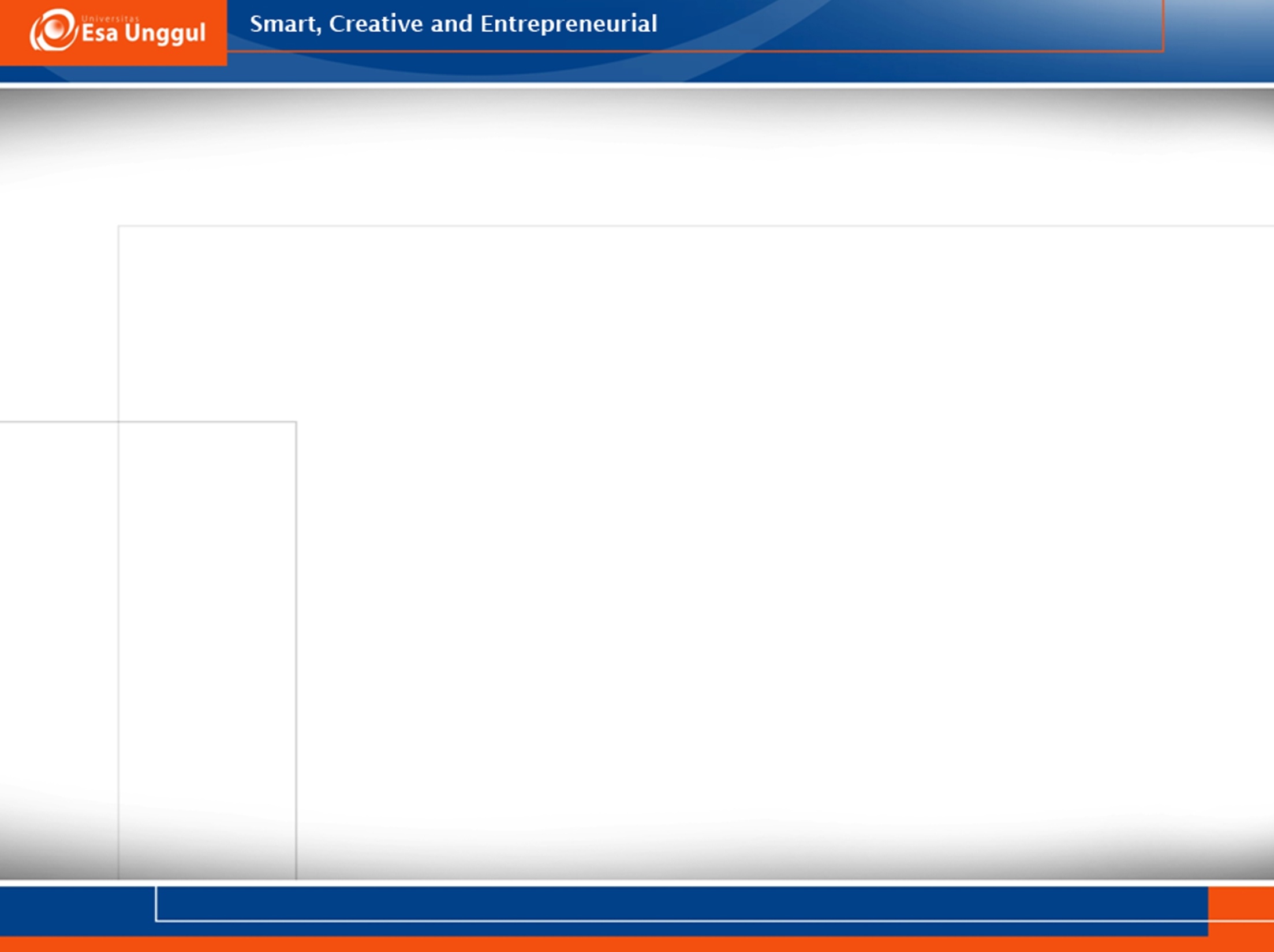 AKREDITASI RS DI INDONESIA
Mulai 1995 5, 12 (1998), 16 pelayanan (2002) berkembang ke tingkat global
Pada 2012 perubahan paradigma akreditasi RS berfokus pada pelayanan PASIEN
MengacuJoint Comission Internasional/JCI  
SNARS Edisi 1  Januari 2018
SNARS Edisi 1.1 Januari 2020
Dilakukan oleh Lembaga independenKomisi Akreditasi Rumah Sakit (KARS)
6/22/2020
7
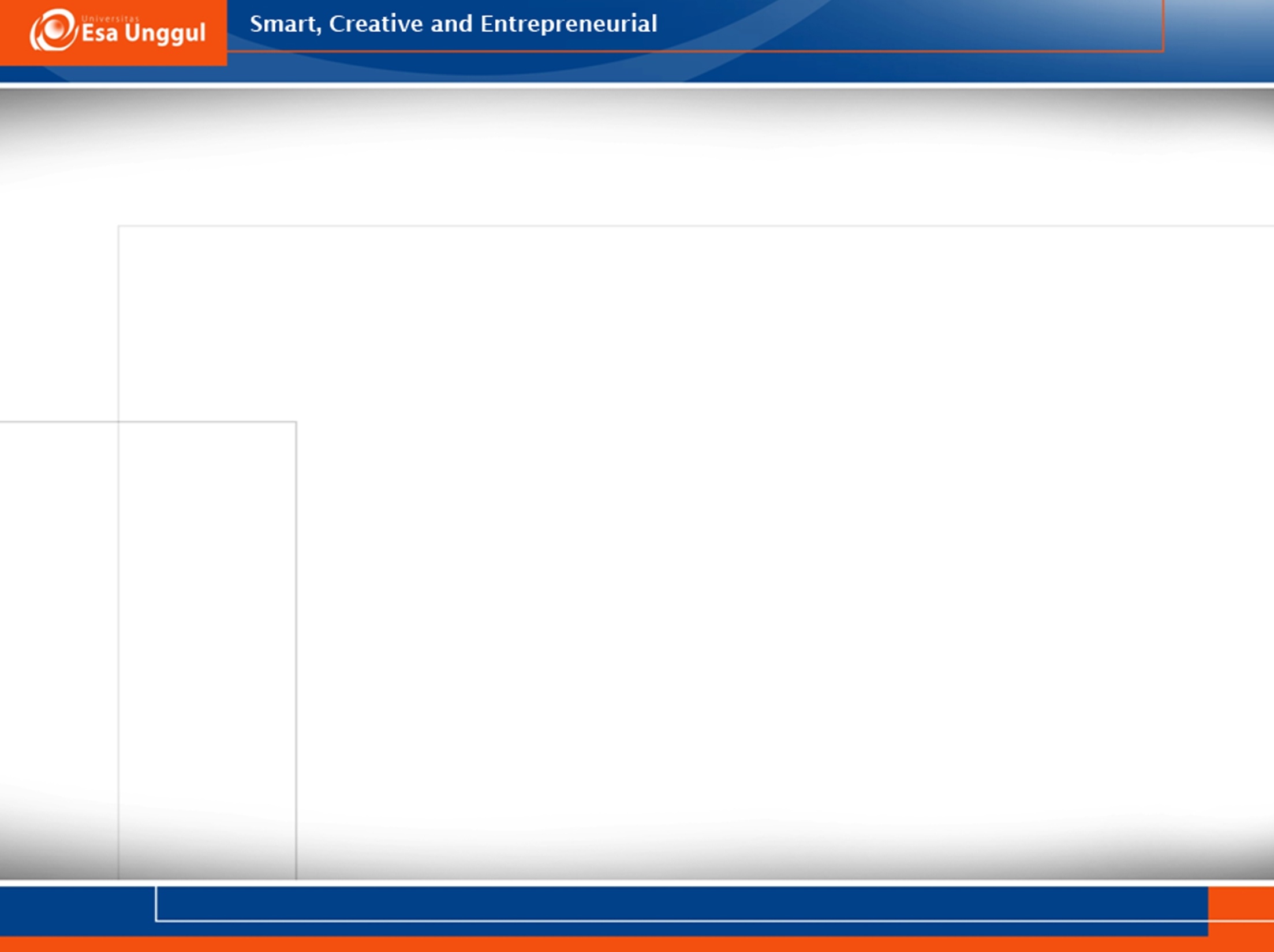 GAMBARAN UMUM
INFORMASI DIPERLUKAN UNTUK:

MEMBERIKAN
MENGKOORDINASIKAN
MENGINTEGRASIKAN
PELAYANAN RUMAH SAKIT
INFORMASI SEBAGAI SUMBER DAYA DI RS
DIKELOLA SECARA EFEKTIF
6/22/2020
8
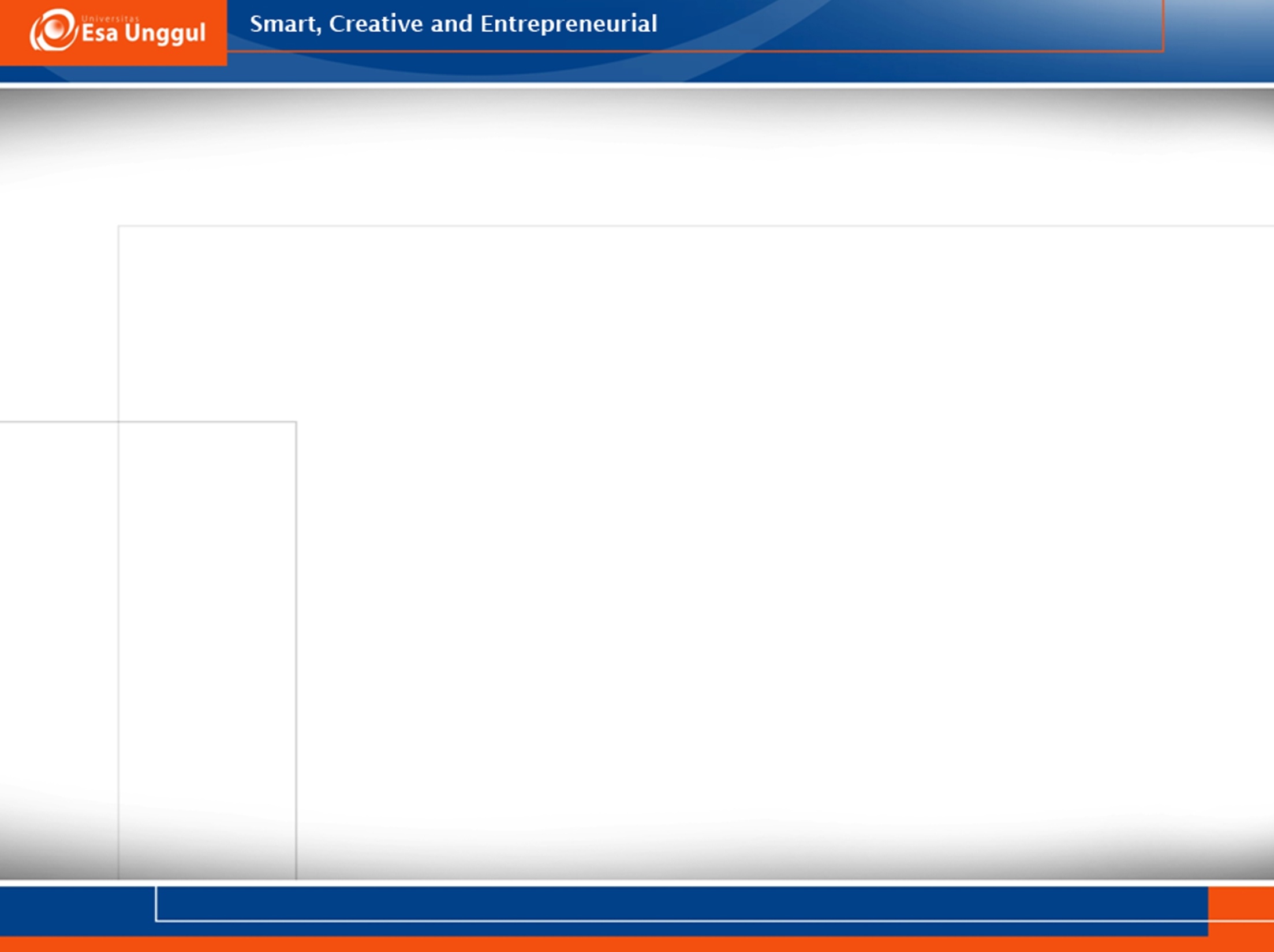 SETIAP RS BERUPAYA:
MENDAPATKAN 
MENGELOLA
MENGGUNAKAN INFORMASI:
meningkatkan/memperbaiki hasil asuhan pasien
kinerja individual
kinerja RS secara keseluruhan
6/22/2020
9
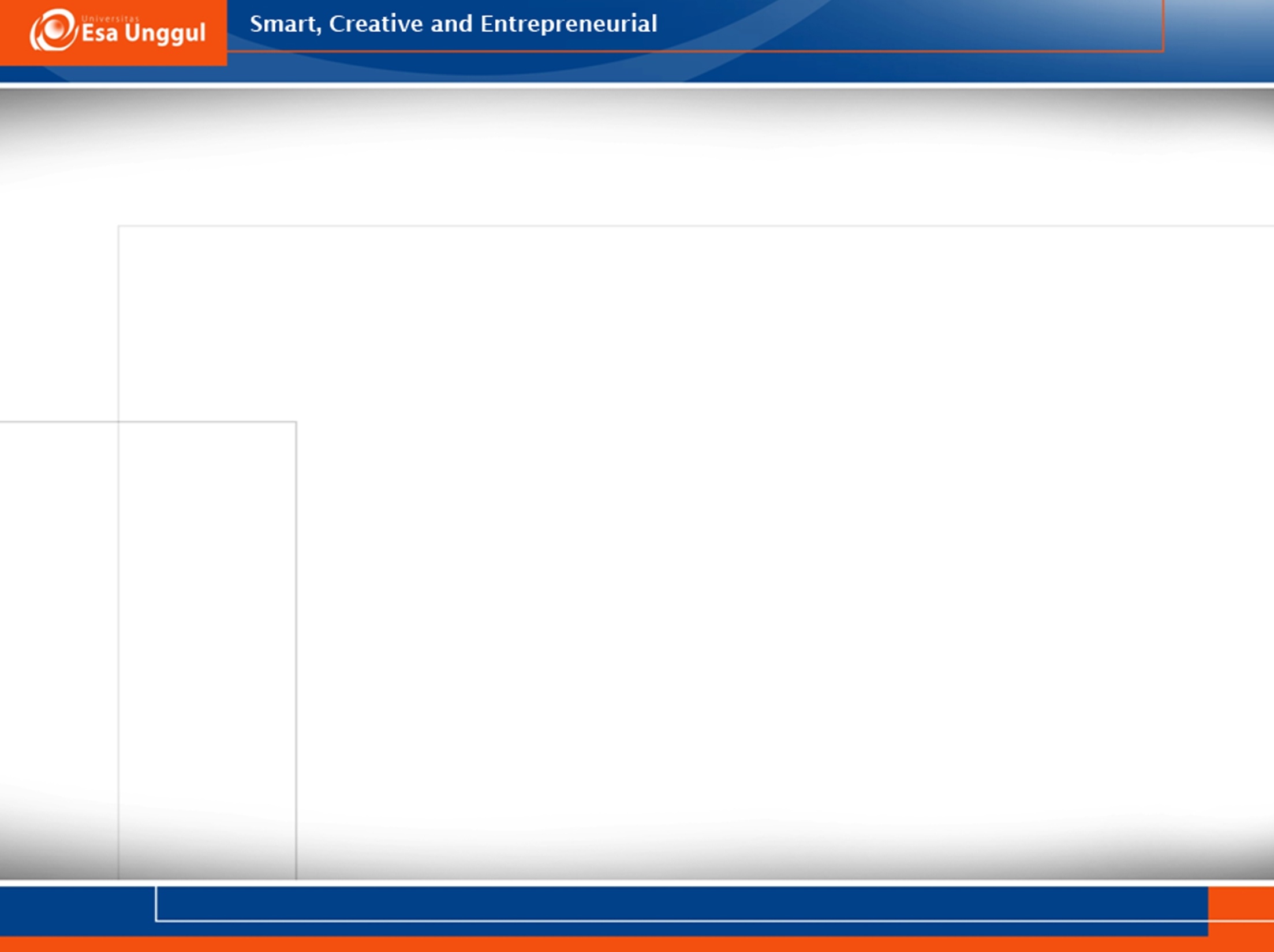 Manajemen Informasi dan Rekam Medis (MIRM)
RS Harus:
Mengidentifikasi kebutuhan informasi
Merancang sistem manajemen informasi
Mengidentifikasi dan mendapatkan data dan informasi
Menganalisis data dan mengolahinformasi
Mengirim-melaporkan data dan informasi
Mengintegrasikan & menggunakan informasi
6/22/2020
10
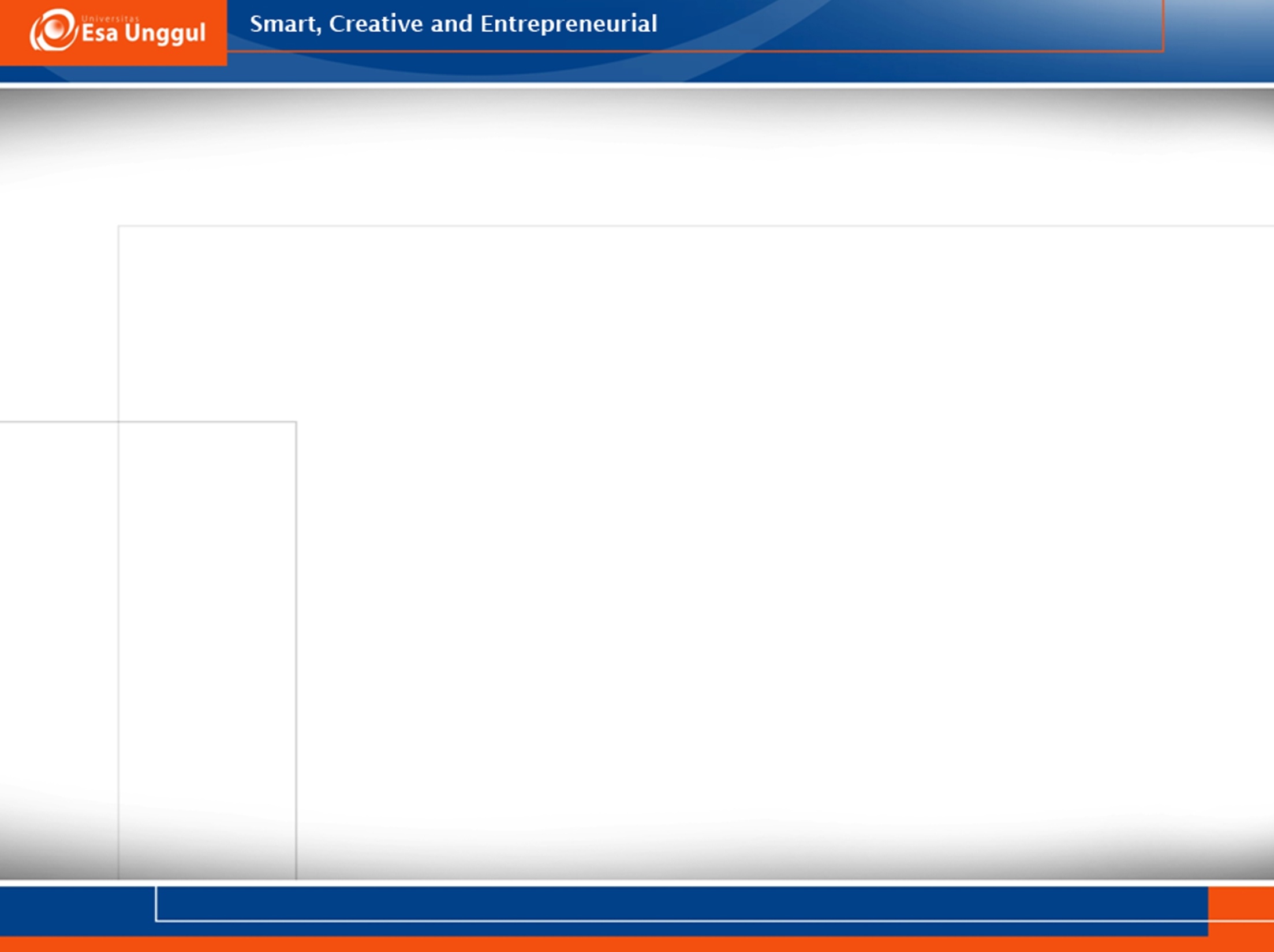 Manajemen Informasi dan Rekam Medis (MIRM)
REKAM MEDIS: 
	Bukti tertulis yg merekam tentang berbagai informasi kesehatan pasien a.l:
hasil asesmen
rincian asuhan dan pengobatan
catatan perkembangan pasien
ringkasan kepulangan pasien yg dibuat oleh Profesional Pemberi Asuhan (PPA)
6/22/2020
11
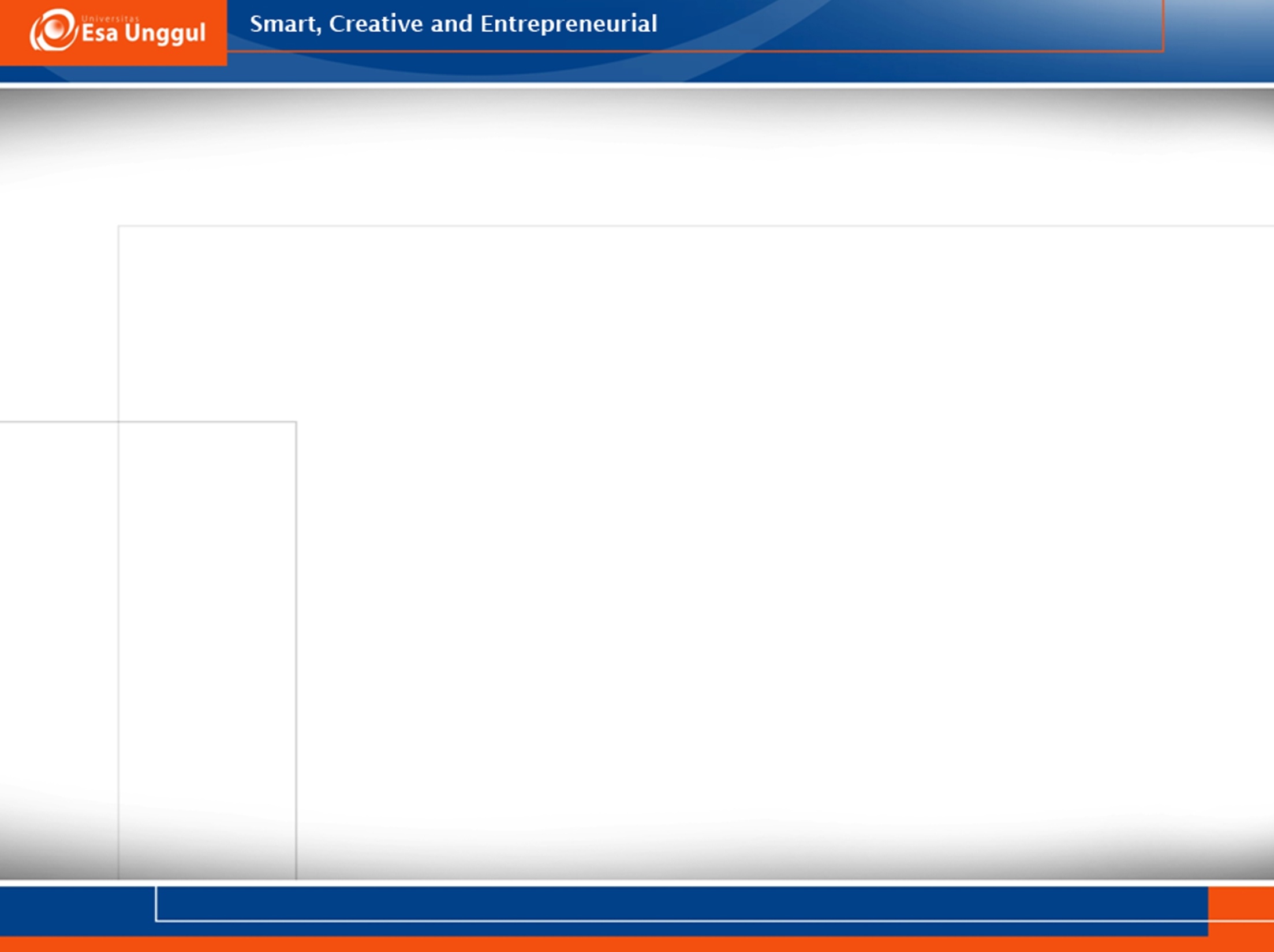 PENYELENGGARAAN RM
Dimulai saat pasien diterima di RS, sampai dengan pencatatan data medis, keperawatan dan profesional pemberi asuhan (PPA) lainnya selama pasien mendapat asuhan 
Sampai penanganan RM yg meliputi:
penyimpanan dan penggunaan utk kepentingan pasien/keperluan lainnya
6/22/2020
12
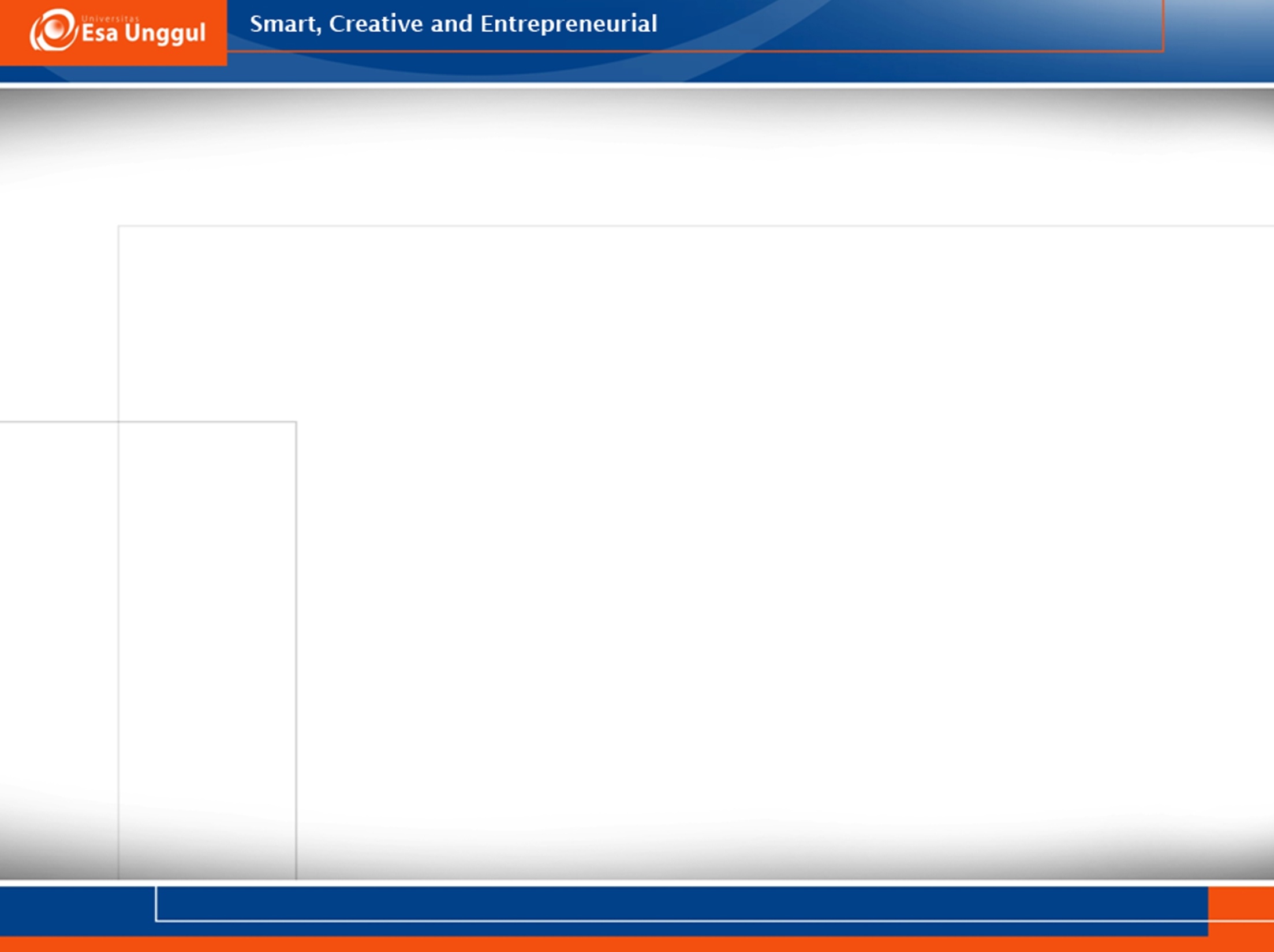 STANDAR MIRM
Terdiri dari 15 standar yang terbagi:
Standar 1-7: manajemen informasi
Standar 8-15: manajemen rekam medis
6/22/2020
13
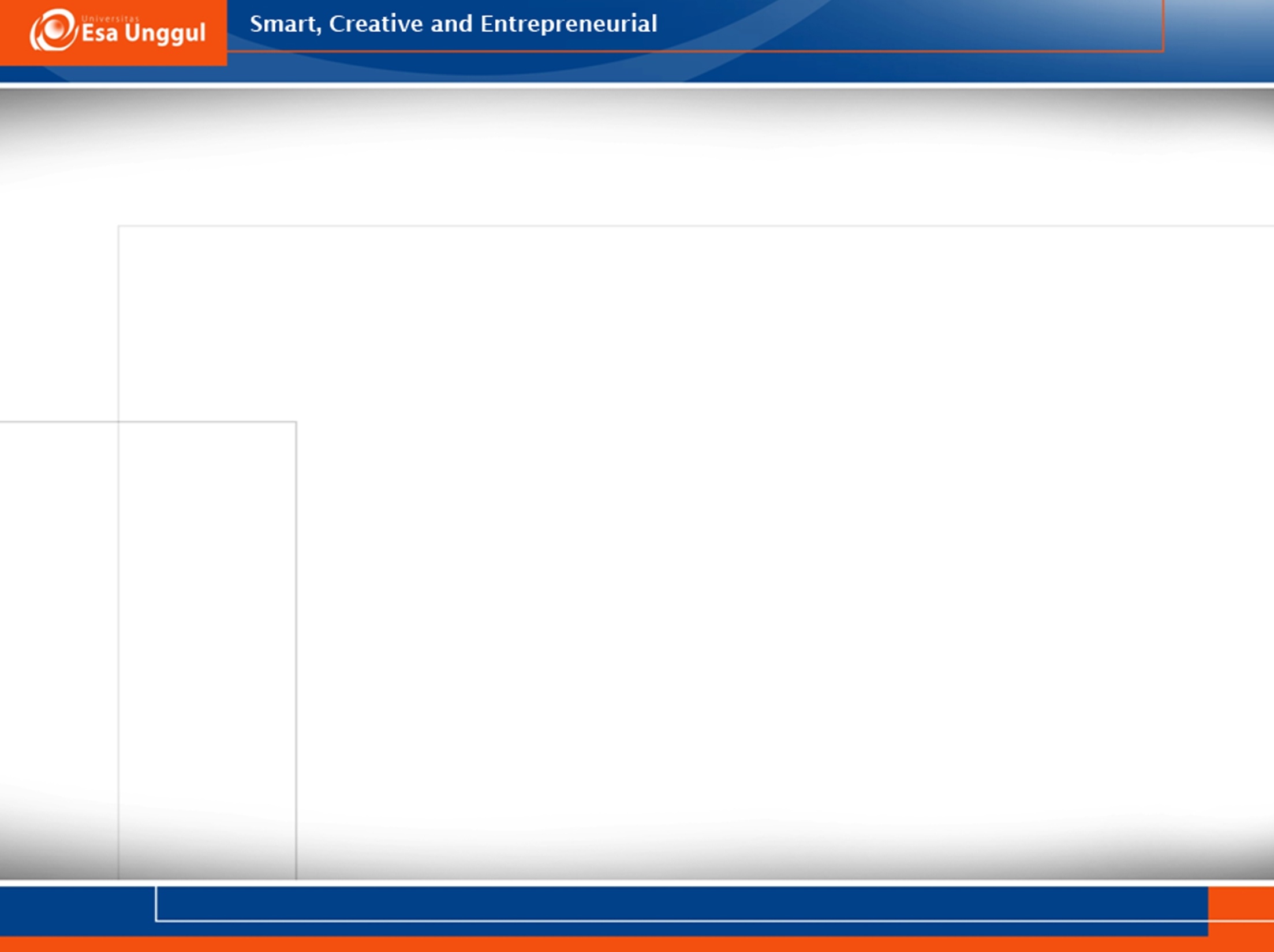 MANAJEMEN INFORMASI
6/22/2020
14
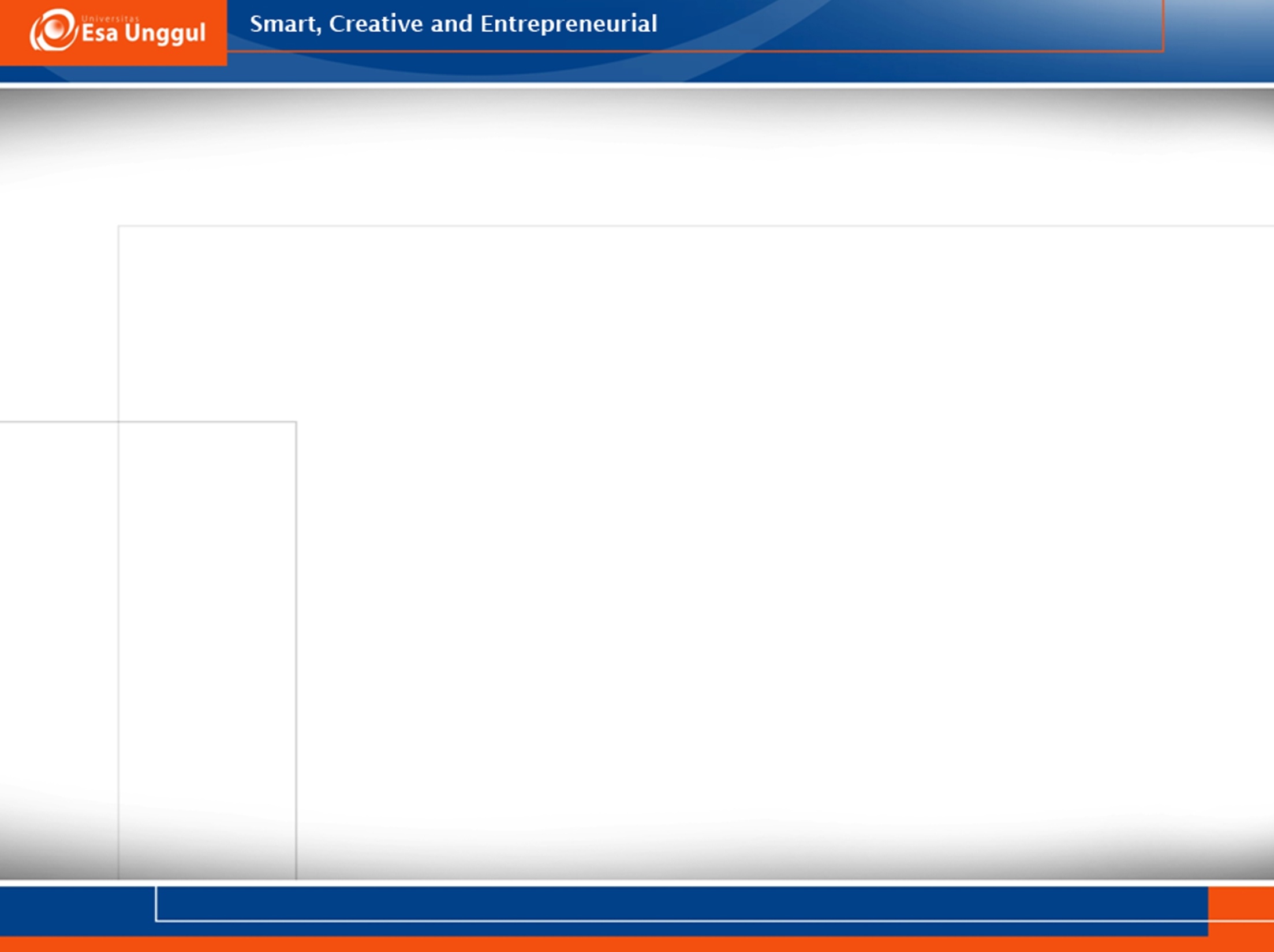 MANAJEMEN INFORMASI
6/22/2020
15
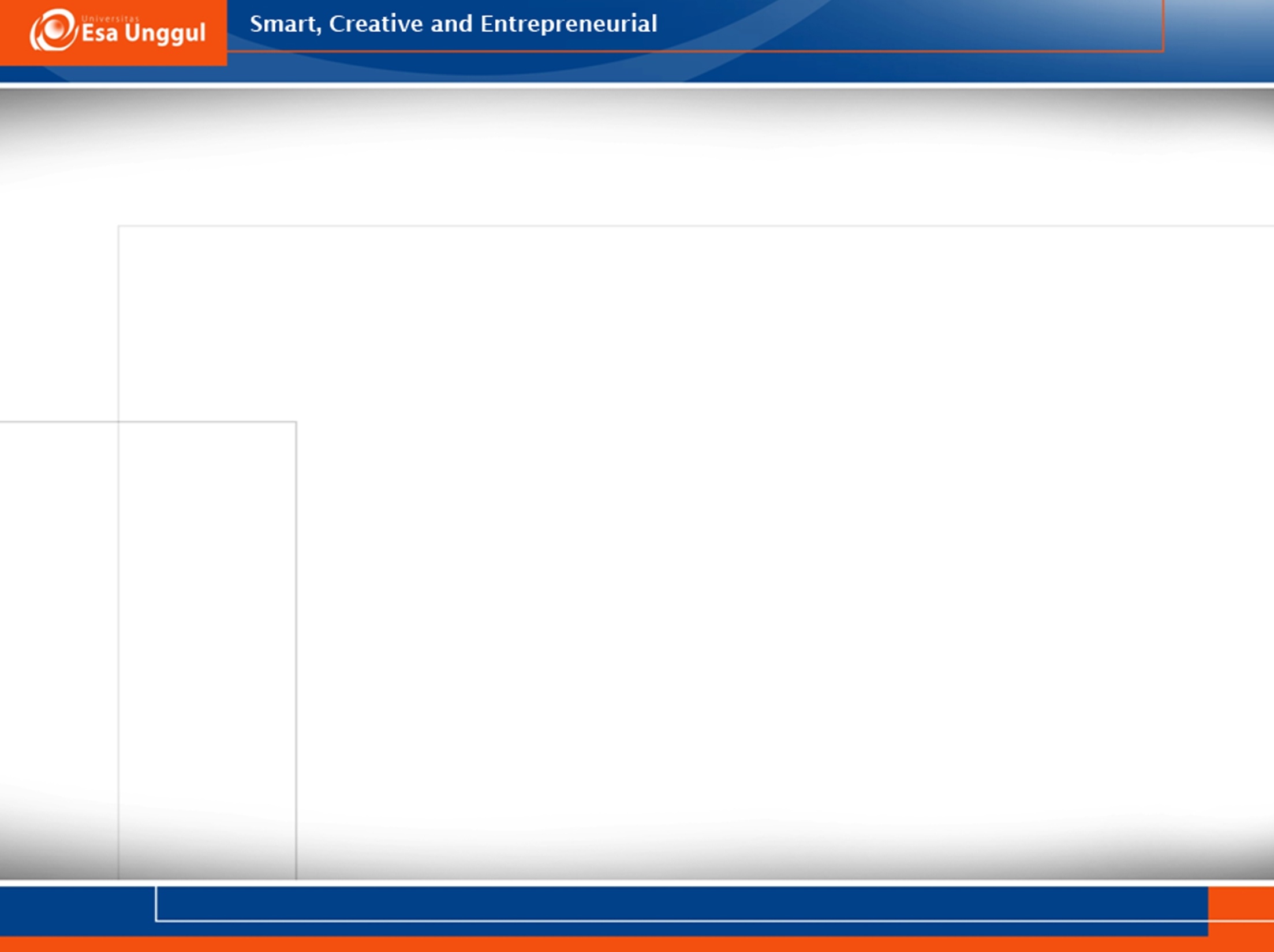 MANAJEMEN INFORMASI
6/22/2020
16
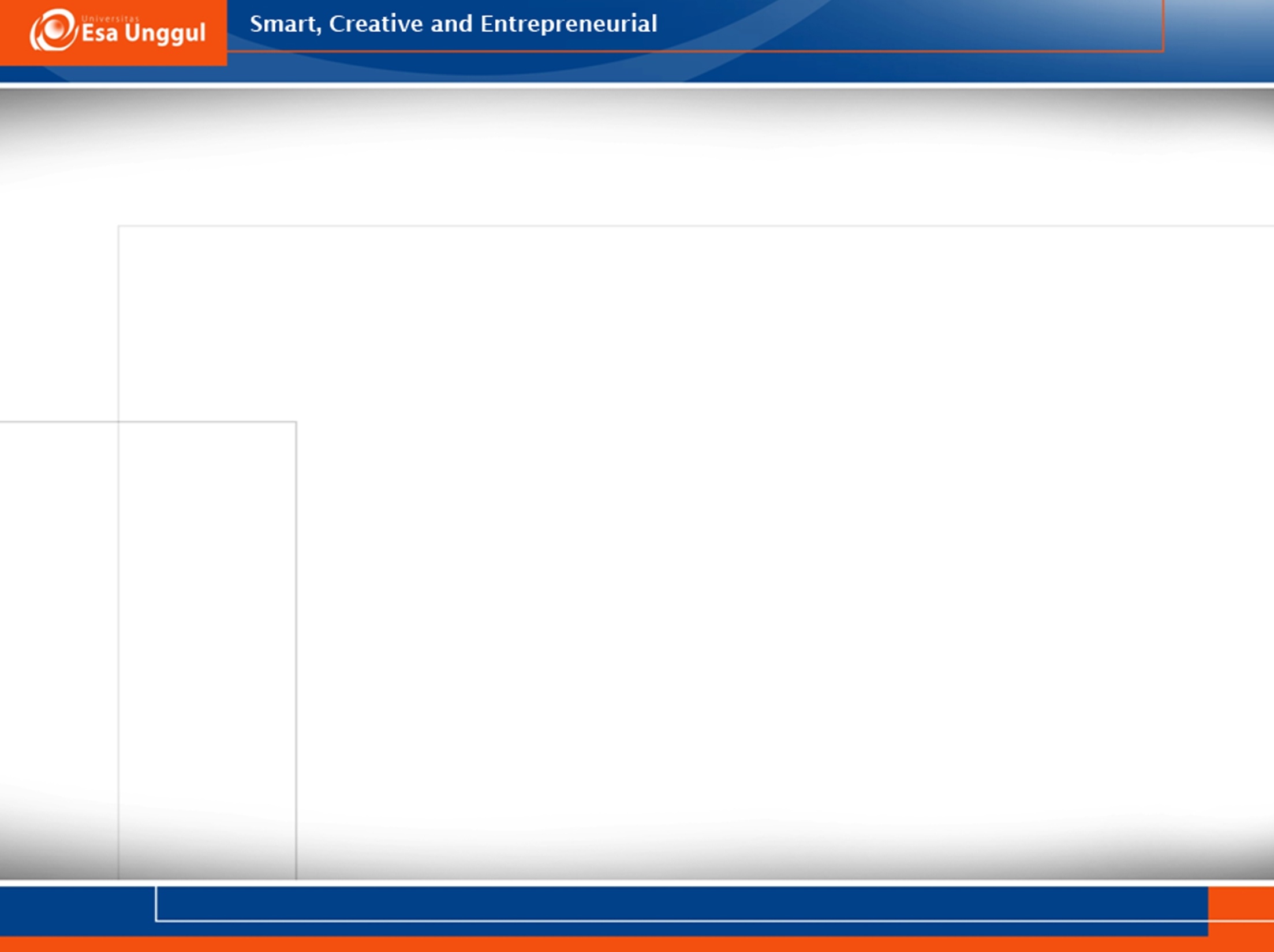 MANAJEMEN INFORMASI
6/22/2020
17
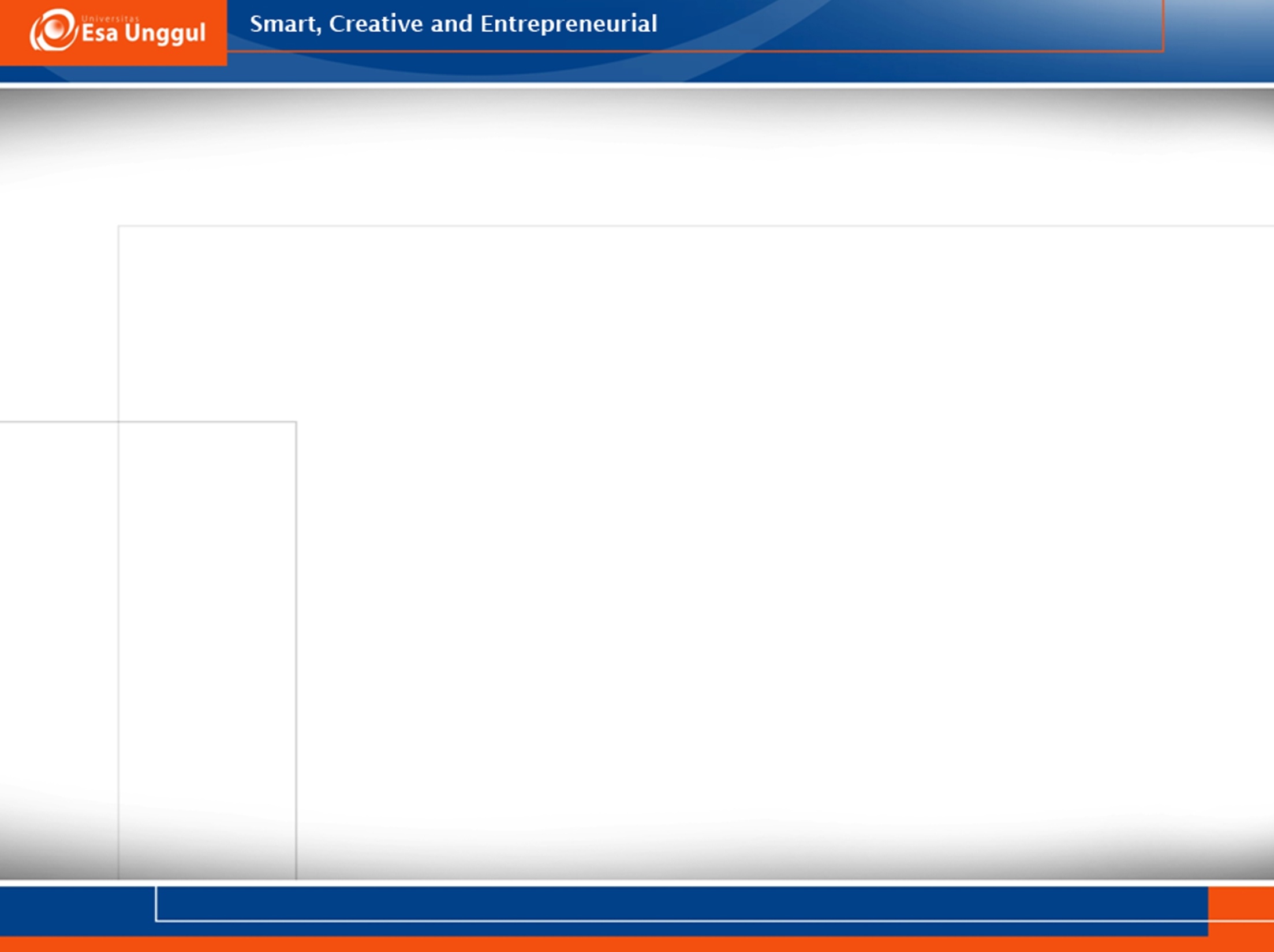 MANAJEMEN INFORMASI
6/22/2020
18
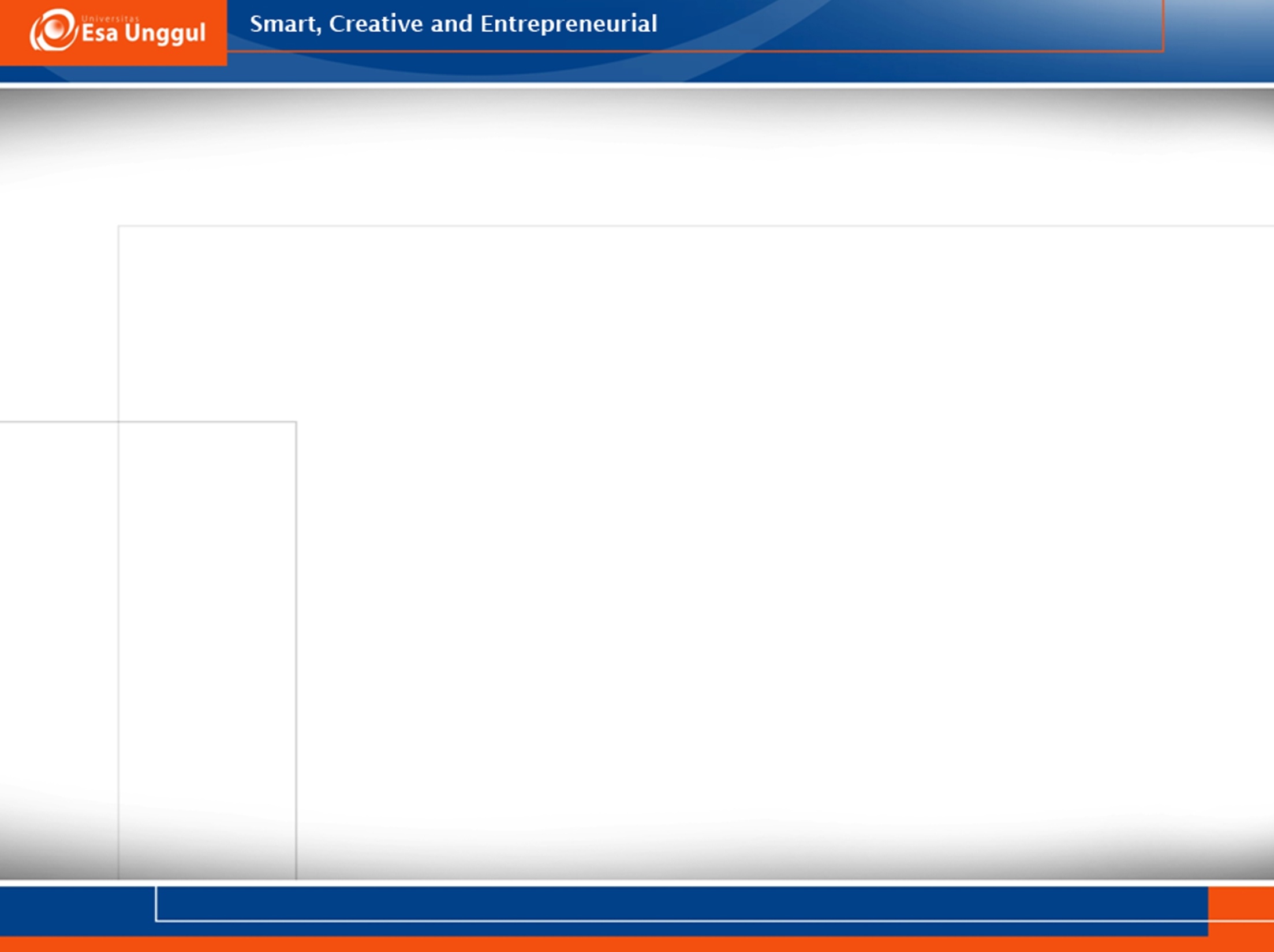 MANAJEMEN REKAM MEDIS
6/22/2020
19
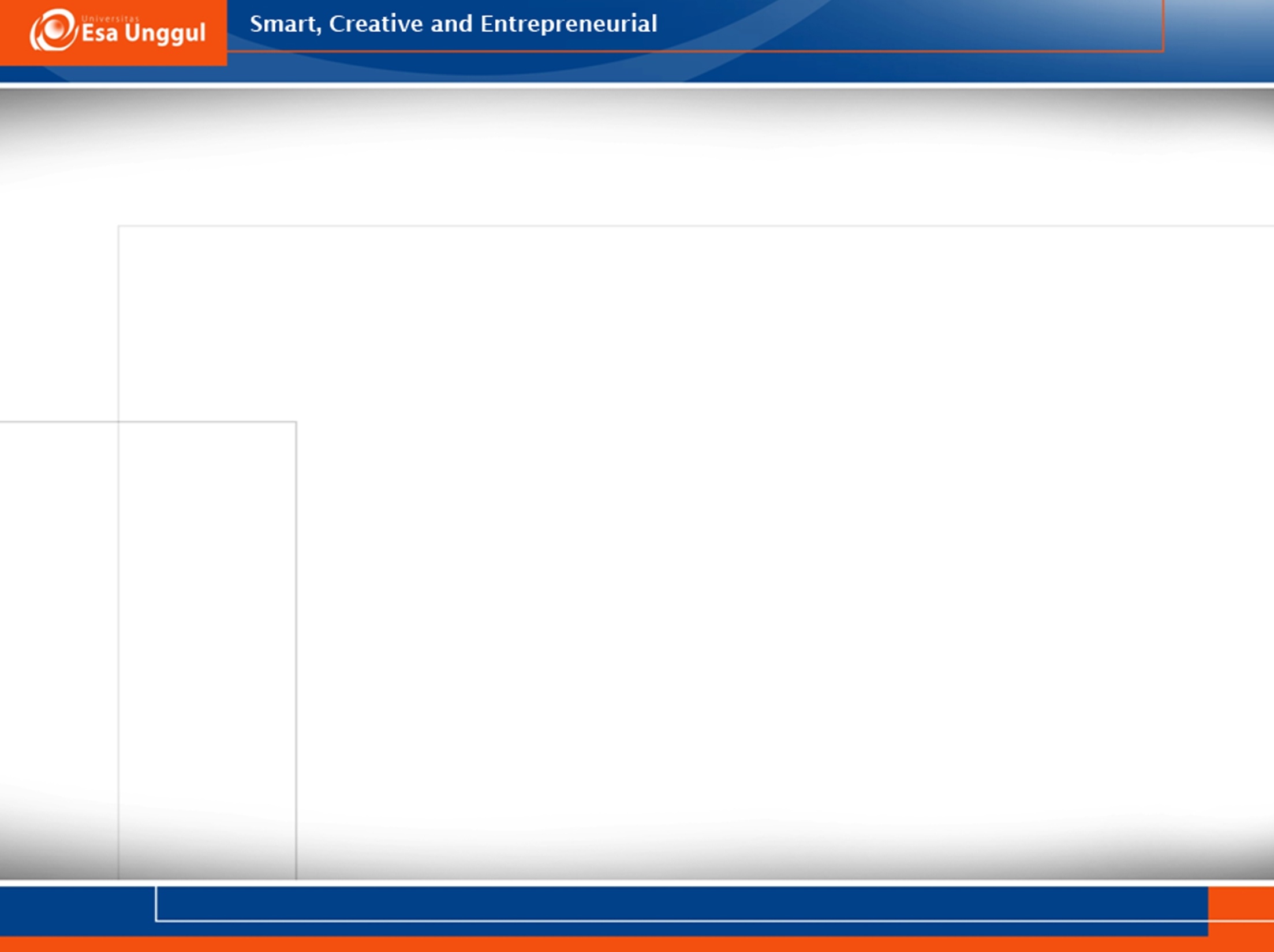 MANAJEMEN REKAM MEDIS
6/22/2020
20
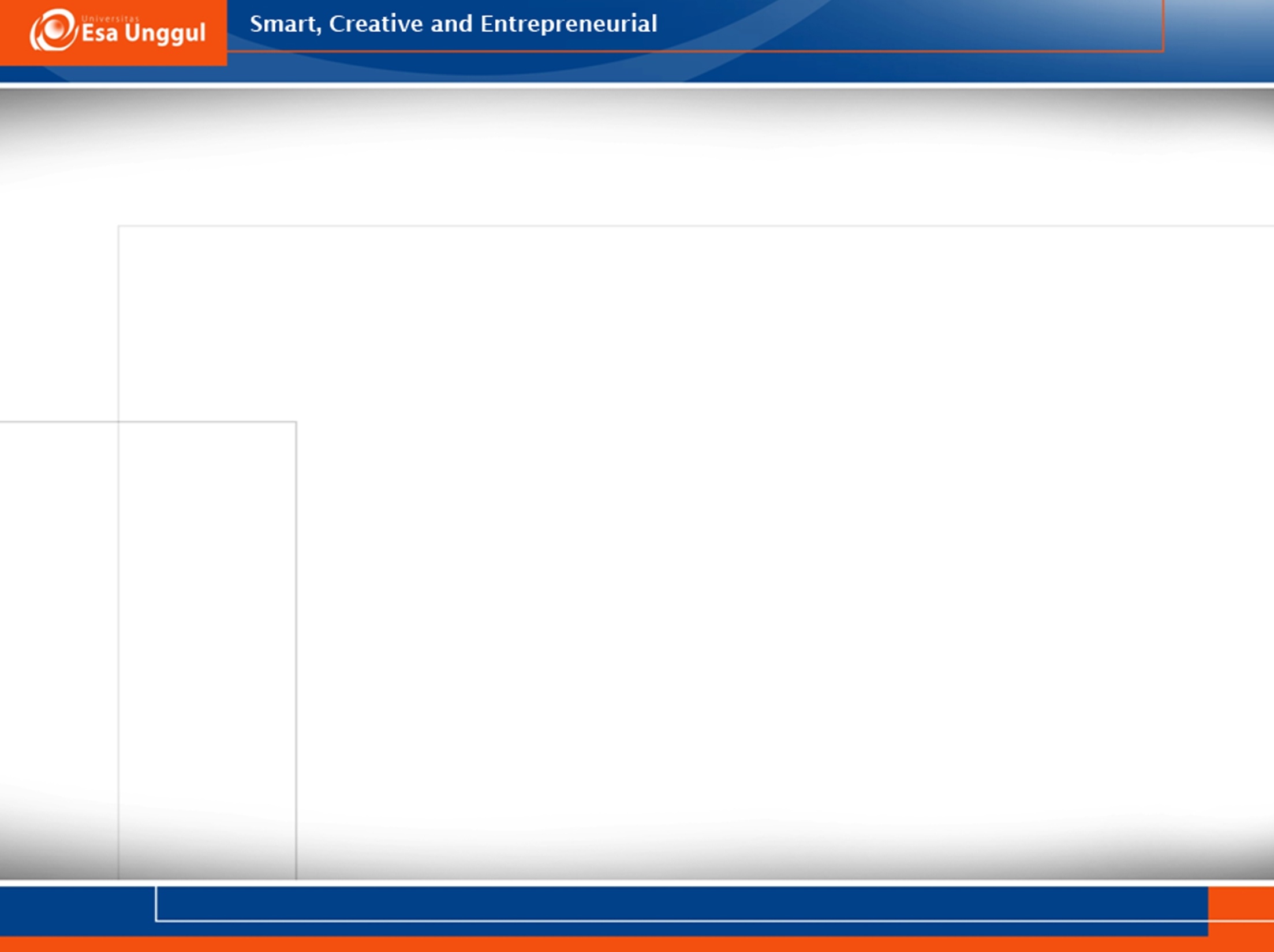 MANAJEMEN REKAM MEDIS
6/22/2020
21
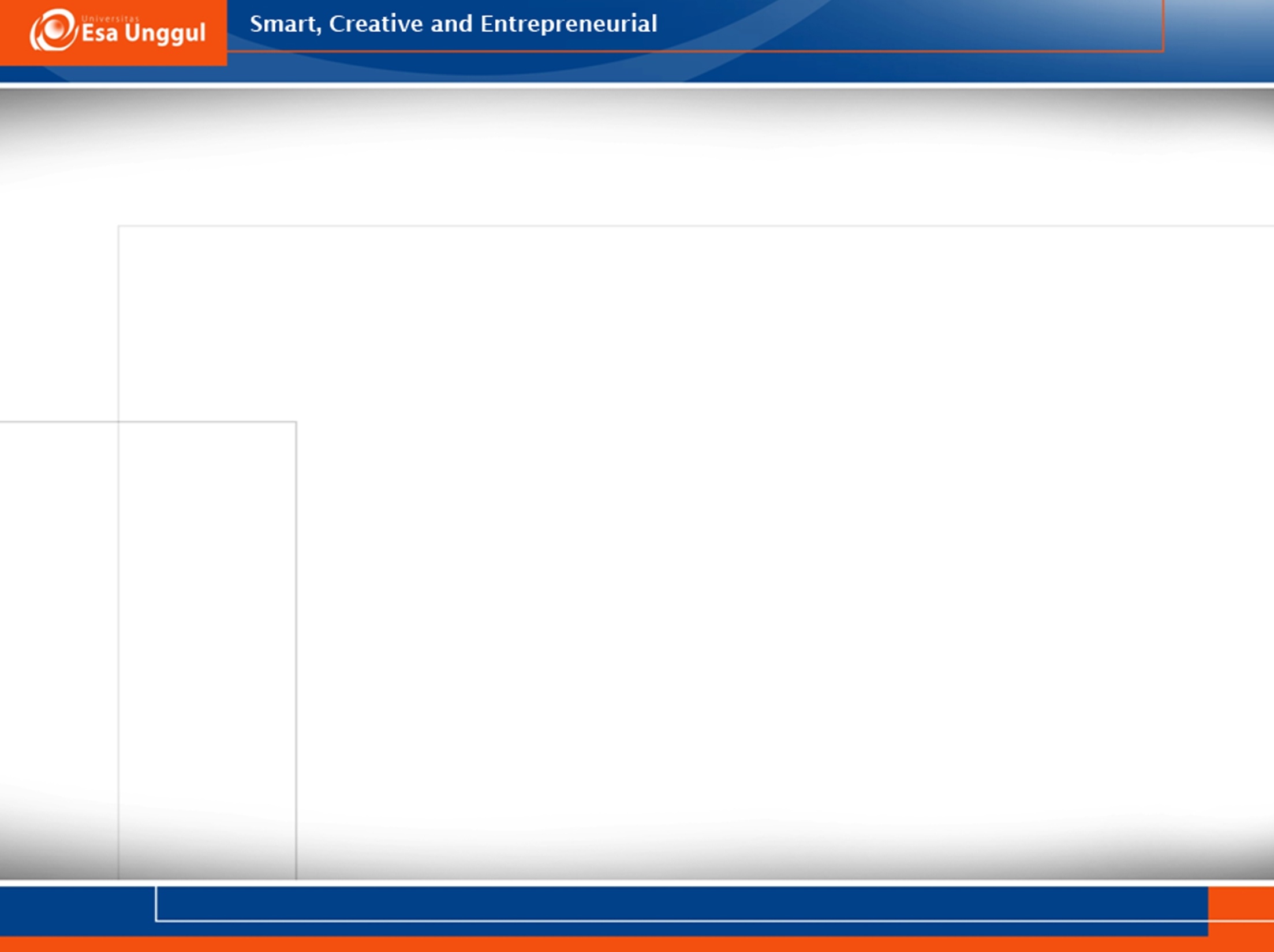 MANAJEMEN REKAM MEDIS
6/22/2020
22
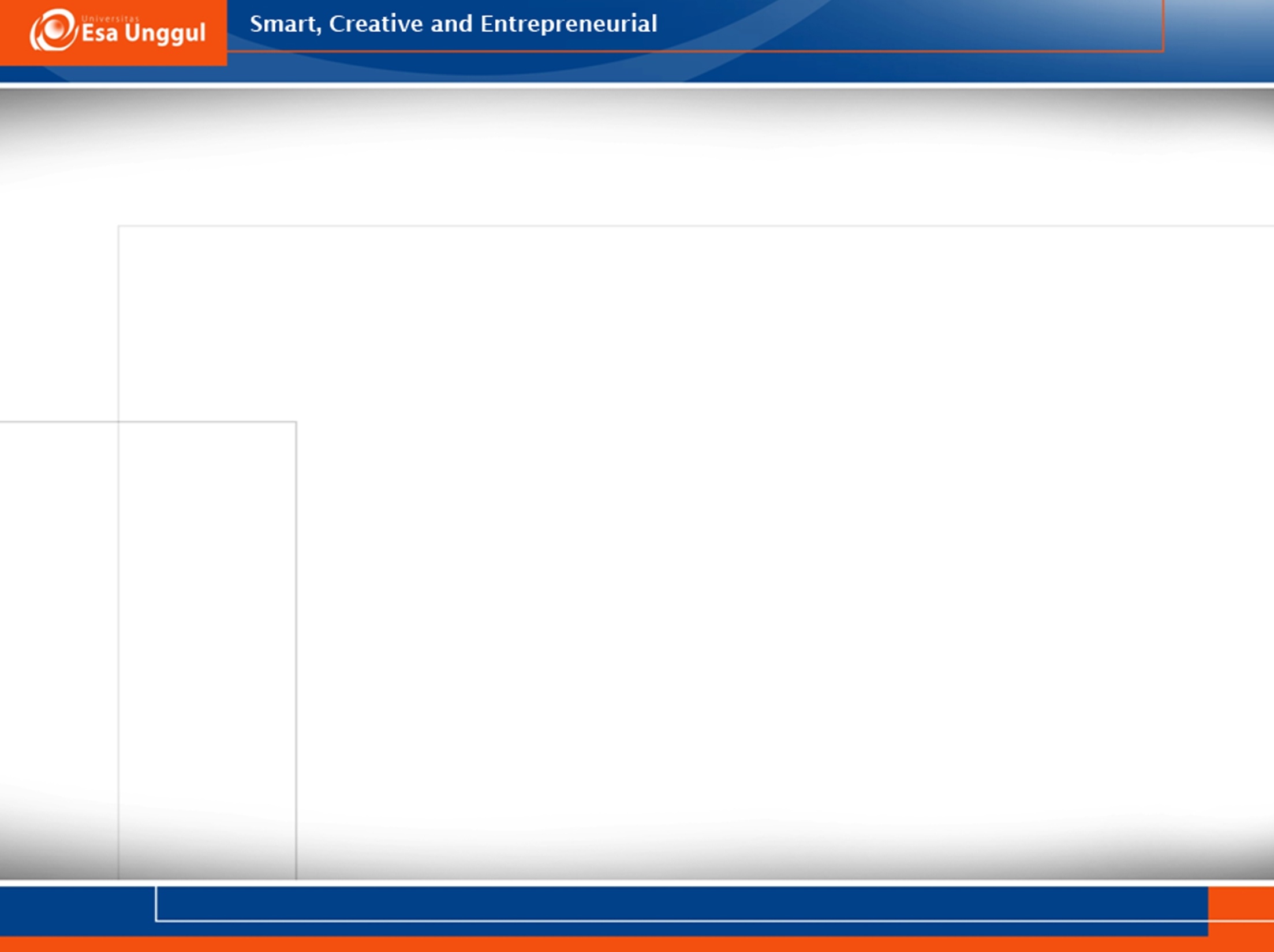 MANAJEMEN REKAM MEDIS
6/22/2020
23